CSG523/ Desain dan Analisis Algoritma
Pattern Matching
Intelligence, Computing, Multimedia (ICM)
Pattern Matching
Pattern matching (string matching) means finding an occurrence of a given string of m characters (called pattern)  in a longer string of n characters (called text).
Remarks:
This is a usual task in word processors which offers the possibility of searching for a given word
Sometimes not only one but all occurrences of the pattern are required
Example:
t[0..n-1]:   EXTENSION OF EXTERNAL 
p[0..m-1]: EXTERN
CSG523/ Desain dan Analisis Algoritma
2
Pattern Matching
A brute force algorithm:  match corresponding pairs of characters of the pattern and the text and if a mismatch is found shift the pattern one position to the right
EXTENSION OF EXTERNAL
EXTERN
EXTERN
EXTERN
EXTERN
EXTERN
…..
EXTERN
CSG523/ Desain dan Analisis Algoritma
3
Pattern Matching
Naïve_search(t[0..n-1],p[0..m-1])
  FOR i:=0,n-m-1 DO
    d:=False
    j:=i
   WHILE d=False AND j<=i+m-1 DO
       IF t[j]<>p[j-i] THEN d:= True
       ELSE j:=j+1
   IF d=False THEN RETURN i
 RETURN -1
Efficiency analysis
Problem size: (n,m)
Dominant operation: comparison
Worst case:  
t:     AAAAAAAAAAAAB
p:    AAB
(n-m)*m comparisons
Efficiency class:  O(n*m)
CSG523/ Desain dan Analisis Algoritma
4
Pattern Matching
More efficient approaches in pattern matching:  
Idea:  increase the shift step from 1 (naïve algorithm) to a larger value such that o possible occurrence is not skipped
Input enhancement technique:  preprocess the pattern to get some information about it, store this information in a table and then use it in the search process
Examples:
Boyer-Moore algorithm. Efficiency:  O(n+m)
Knuth-Morris-Pratt algorithm.  Efficiency: O(n+m)
CSG523/ Desain dan Analisis Algoritma
5
Pattern Matching
Horspool’s algorithm:
It is a simpler variant (but not of the same efficiency)  of Boyer-Moore algorithm
Basic idea:
Analyze if the character in text aligned against the last character of the pattern occurs in the first m-1 positions of the patterns:
If not shift the pattern with m positions
If its first occurrence (from right to left) is on position k of the pattern then shift the pattern with (m-k-1) positions (such that the identical characters are aligned)
EXTENSION  OF EXTERNAL
EXTERN
EXTERN
EXTERN
EXTERN
CSG523/ Desain dan Analisis Algoritma
6
Pattern Matching
Horspool’s algorithm:   computation of the shift values
t:
0           i            i+k            i+m-1                                  n
p:
0            k               m-1
The shift values are computed once for all possible characters involved in the text (for instance for the entire alphabet)

                  m       if c doesn’t occur in p[0..m-2]
shift(c )=
                   m-k-1   if c=p[k]   (the first occurrence of c in p[0..m-2]    			         from right to left)
CSG523/ Desain dan Analisis Algoritma
7
Consider the following example, searching for the pattern BARBER in some text. In general, the following four possibilities can occur.
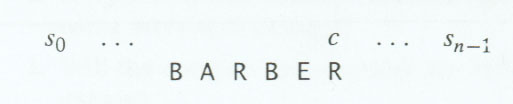 CSG523/ Desain dan Analisis Algoritma
8
Case 1. If there are no c’s in the pattern-e.g., c is letter S in our example-we can safely shift the pattern by its entire length
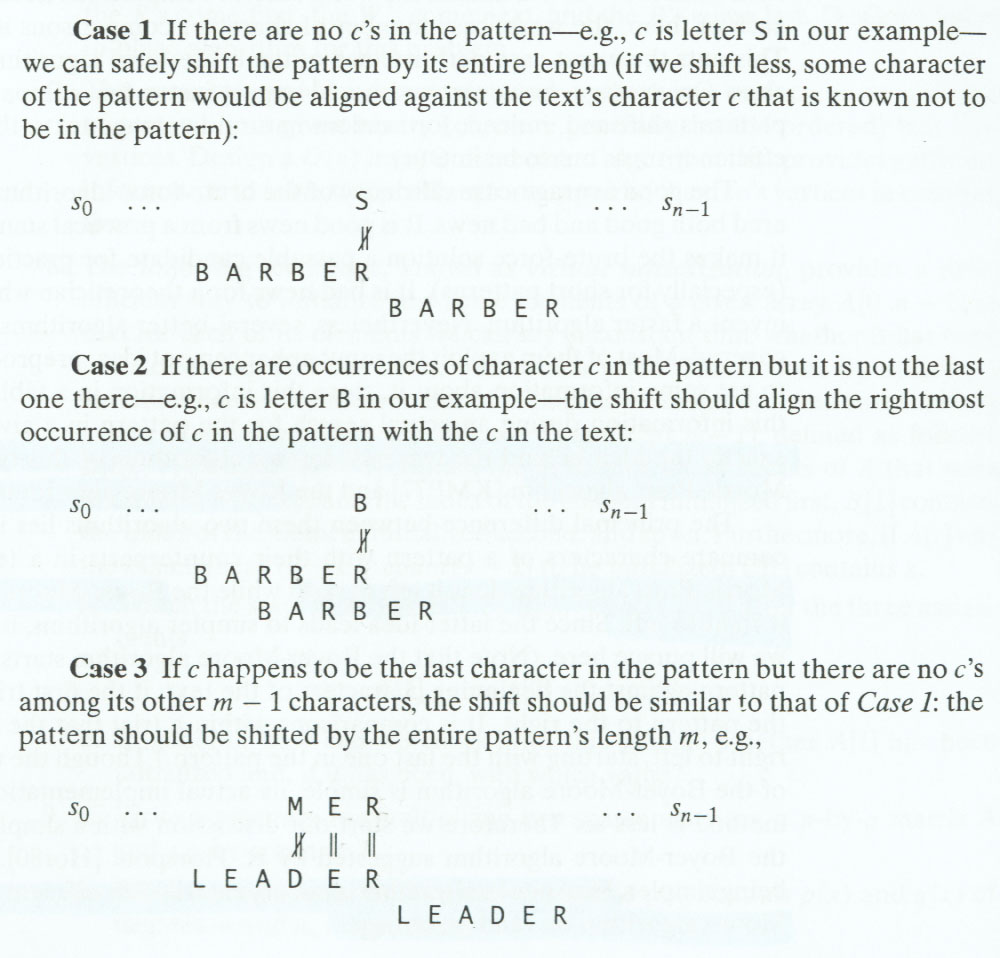 CSG523/ Desain dan Analisis Algoritma
9
Case 2. If there are occurences of character c in the pattern but it is not the last one there-e.g., c is letter B in our example-the shift should align the rightmost occurrence of c in the pattern with the c in the text:
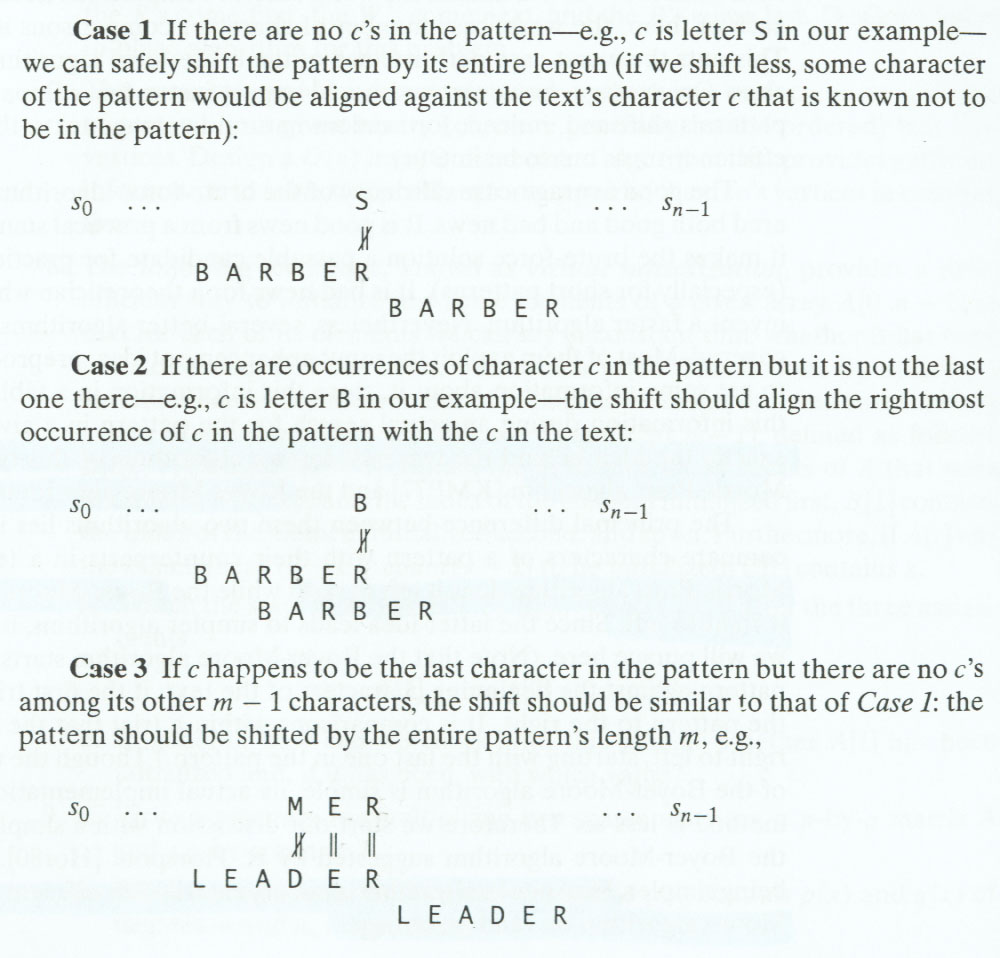 CSG523/ Desain dan Analisis Algoritma
10
Horspool’s Algorithm
Case 3. If c happens to be the last character in the pattern but there are no c’s among its other m-1 characters, the shift should be similar to that of case 1.
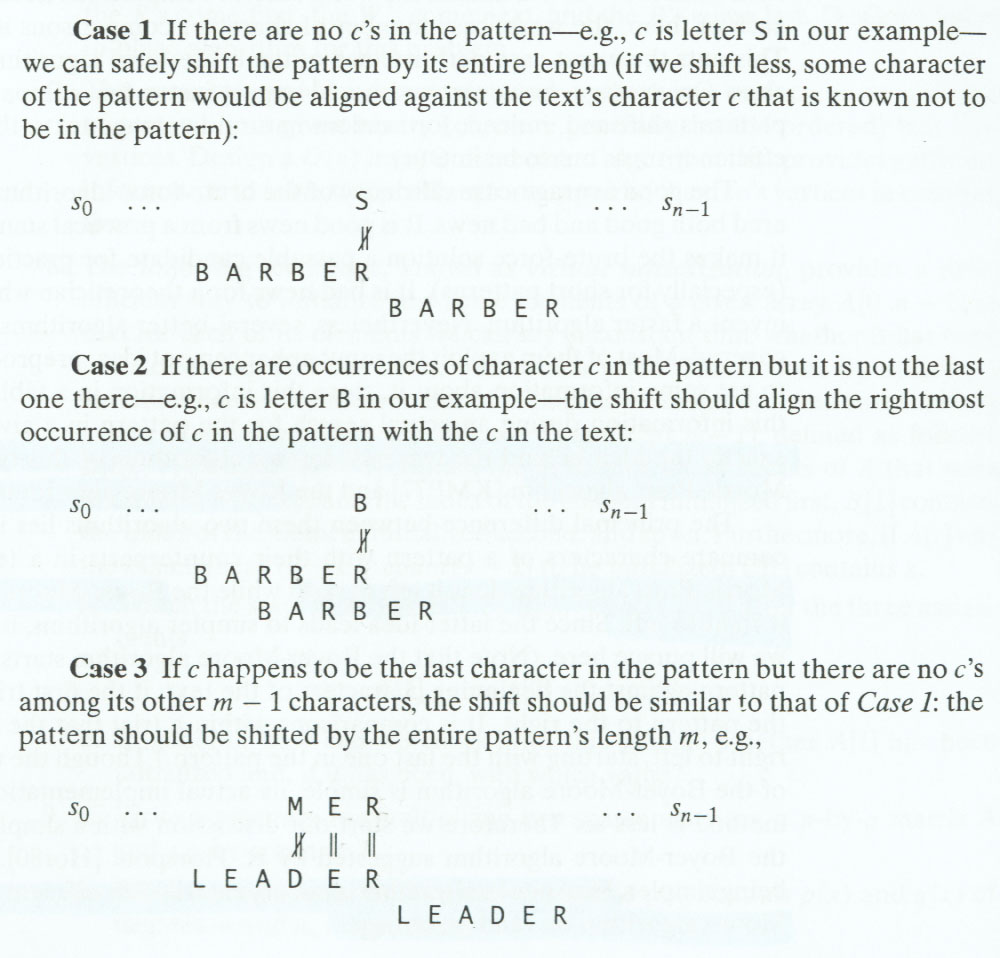 CSG523/ Desain dan Analisis Algoritma
11
Horspool’s Algorithm
Case 4. If c happens to be the last character in the pattern and there are other c’s among its first m-1 characters, the shift should be similar to that of case 2.
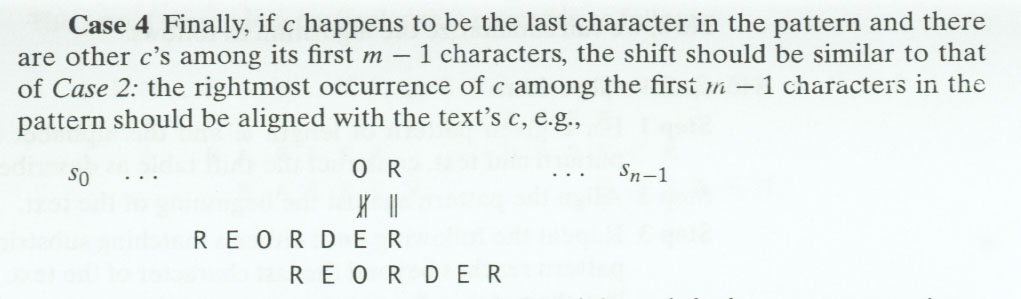 CSG523/ Desain dan Analisis Algoritma
12
Horspool’s algorithm:   computation of the shift values
m       if c doesn’t occur in p[0..m-2]
shift(c )=
                   m-k-1   if c=p[k]
Shift_computation(p[0..m-1])
    FOR all c in the alphabet DO shift[c]:=m
    FOR k:=0,m-2 DO  shift[p[k]]:=m-k-1
    RETURN shift[alphabet]
CSG523/ Desain dan Analisis Algoritma
13
Horspool_search(t[0..n-1],p[0..m-1])
   shift[alphabet]:=Shift_computation(p[0..m-1])
   i:=0 
   WHILE i<=n-m-1 DO
       d:=False; j:=i+m-1;
       WHILE d=False AND j>=i DO
           IF t[j]<>p[j-i] THEN d:=True
           ELSE j:=j-1
      IF d=False THEN RETURN i
      ELSE i:=i+shift[t[i+m-1]]
   RETURN -1
Compute the shift table
Align the pattern at the beginning of the text
Compare the pattern with the text from right to left and stop at the first mismatch
No mismatch => occurrence found
Shift the pattern according the shift value corresponding to t[i+m-1]
CSG523/ Desain dan Analisis Algoritma
14
Example
Consider searching for the pattern BARBER in a text that comprises English letters and spaces (denoted by underscores). The shift table is filled as follows:
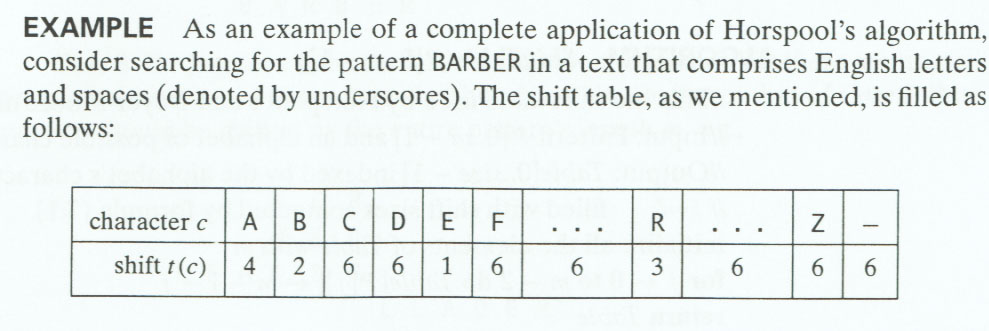 CSG523/ Desain dan Analisis Algoritma
15
Example (cont’d.)
The actual search in a particular text proceeds as follows:
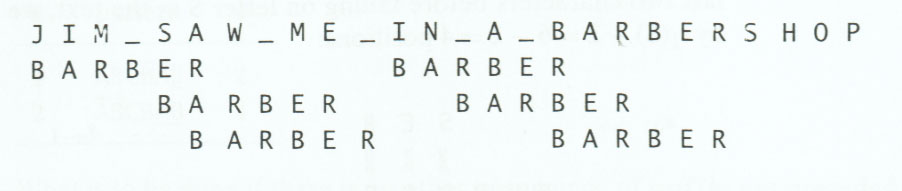 CSG523/ Desain dan Analisis Algoritma
16
Complexity
Worst case efficiency of Horspool’s algorithm is (nm).
On average, Horspool’s algorithm is faster than brute force.
CSG523/ Desain dan Analisis Algoritma
17
Boyer-Moore Algorithm
If the first comparison of the rightmost character in the pattern with the corresponding character c in the text fails, the algorithm does exactly the same thing as Horspool’s algorithm.
The two algorithms act differently. In the following situation, the boyer-moore determines the shift size by considering two quantities. 
Bad symbol shift
Good suffix shift
CSG523/ Desain dan Analisis Algoritma
18
Bad-Symbol Shift
If c is not in the pattern, we shift the pattern to just pass this c in the text. The size of this shift can be computed by the formula
				t1(c) – k 
	where 
t1(c) is the entry in the precomputed table used by Horspool’s algorithm
k is the number of matched characters
CSG523/ Desain dan Analisis Algoritma
19
Bad-Symbol Shift
The following figure is illustration of the formula
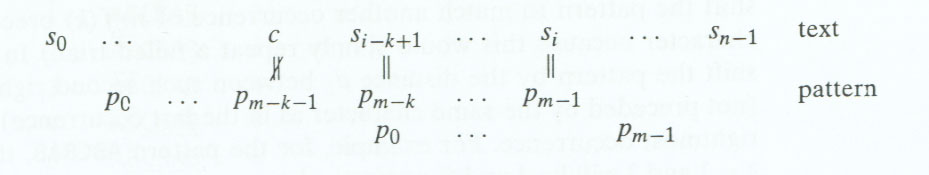 CSG523/ Desain dan Analisis Algoritma
20
Example
If we search for the pattern BARBER in some text and match the last two characters before failing on letter S in the text, we can shift the pattern by t1(S)-2=6-2=4 positions:
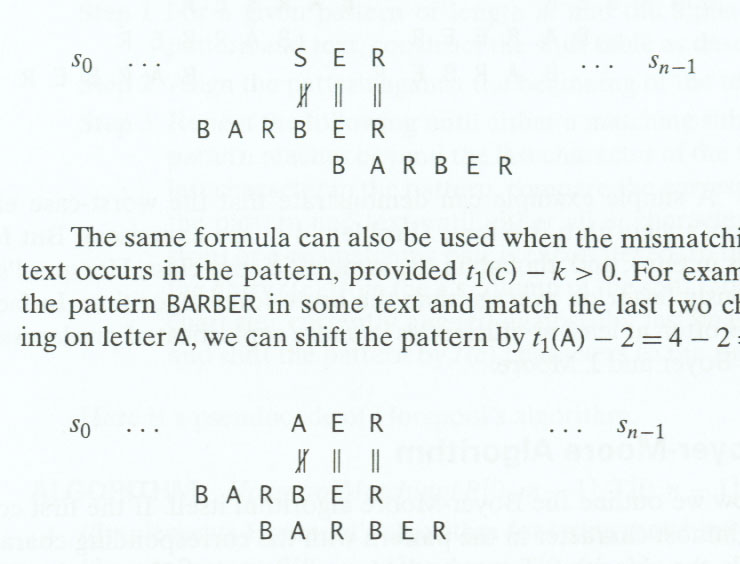 CSG523/ Desain dan Analisis Algoritma
21
Example (cont’d)
If mismatching character c of the text occurs in the pattern, provided t1(c)-k > 0. For example, if we search for the pattern BARBER in some text and match the last two characters before failing on letter A, we can shift the pattern by t1(A)-2=4-2=2 positions:
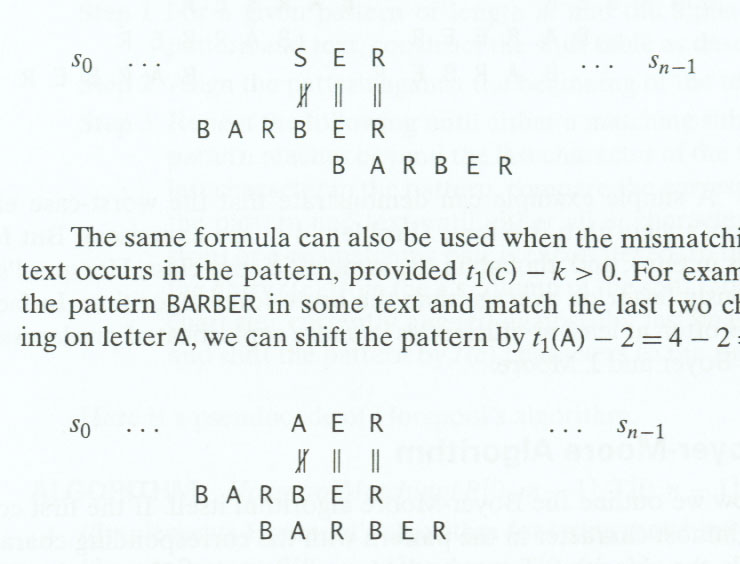 CSG523/ Desain dan Analisis Algoritma
22
If t1(c)-k  0, the bad symbol shift d1 is computed by the following formula:

		              d1 = max{t1(c)-k,1}
CSG523/ Desain dan Analisis Algoritma
23
Good-Suffix Shift
This type of shift is guided by a successful match of the last k>0 characters of the pattern.
We refer to the ending portion of the pattern as its suffix of size k and denote it suff(k).
CSG523/ Desain dan Analisis Algoritma
24
Good-Suffix Shift
Consider the case when there is another occurrence of suff(k) not preceded by the same character as in its last occurrence.
In this case, we can shift the pattern by the distance d2 between such second rightmost occurrence (not preceded by the same character as in its last occurrence) of suff(k) and its rightmost occurrence.
CSG523/ Desain dan Analisis Algoritma
25
Good-Suffix Shift
Example for the pattern ABCBAB, these distances d2 for k=1 and 2 will be:
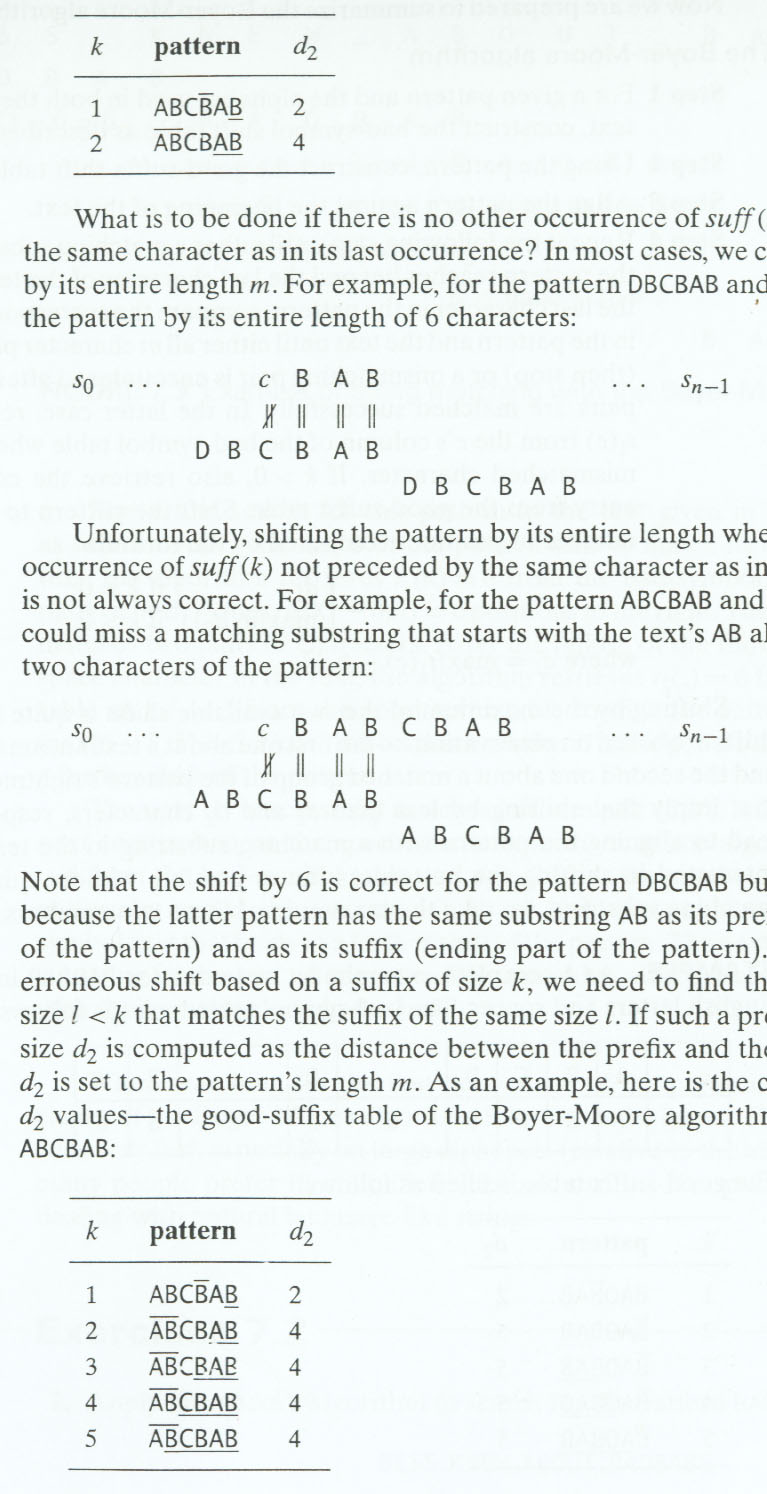 CSG523/ Desain dan Analisis Algoritma
26
Good-Suffix Shift
If there is no other occurrence of suff(k) not preceded by the same character as in its last occurrence, we can shift the pattern by its entire length m.
Example. For the pattern DBCBAB and k=3, we can shift the pattern by its entire length of 6 characters.
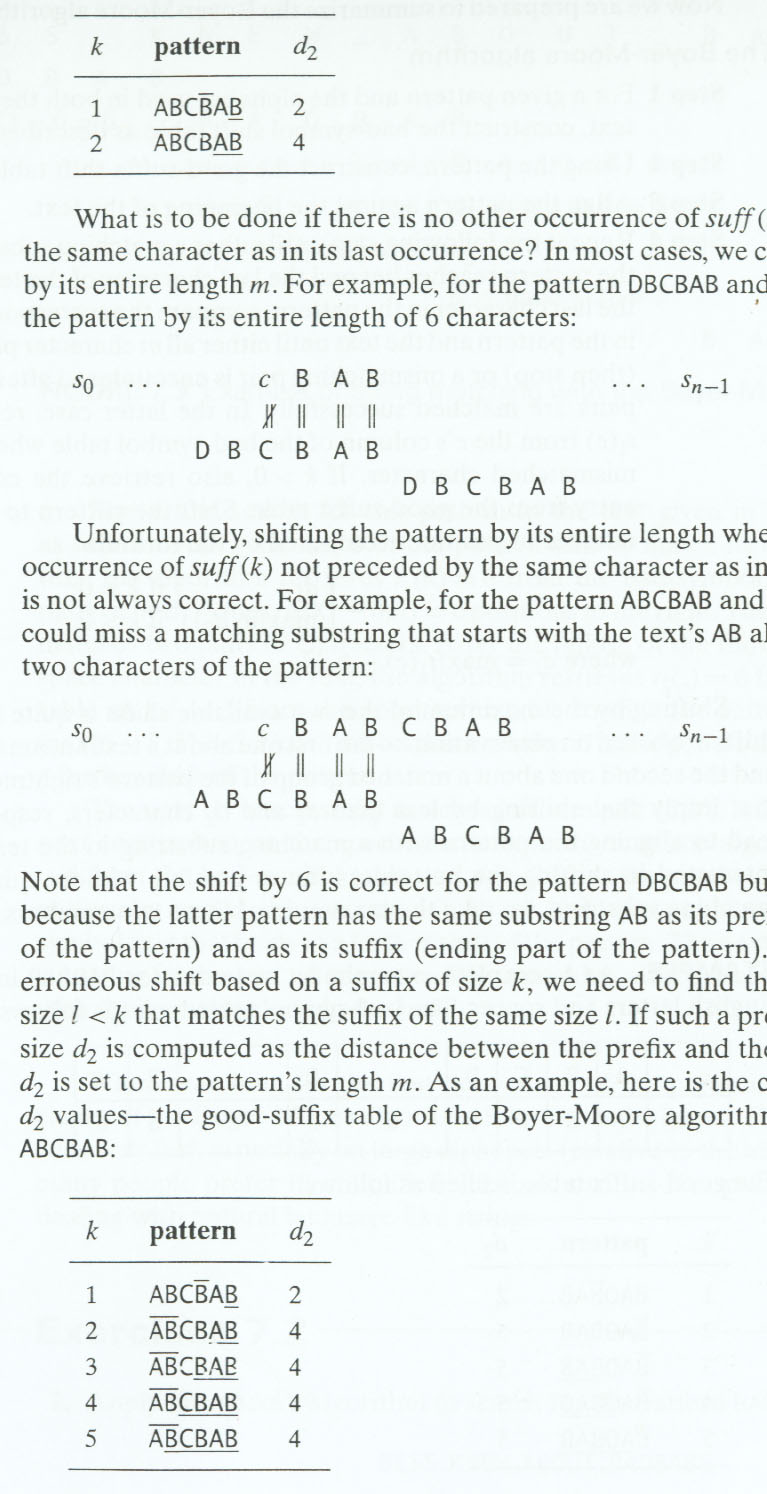 CSG523/ Desain dan Analisis Algoritma
27
Good-Suffix Shift
Unfortunately, this shifting is not always correct !
Consider the following example.



Note. The shift by 6 is correct for the pattern DBCBAB but not for ABCBAB.
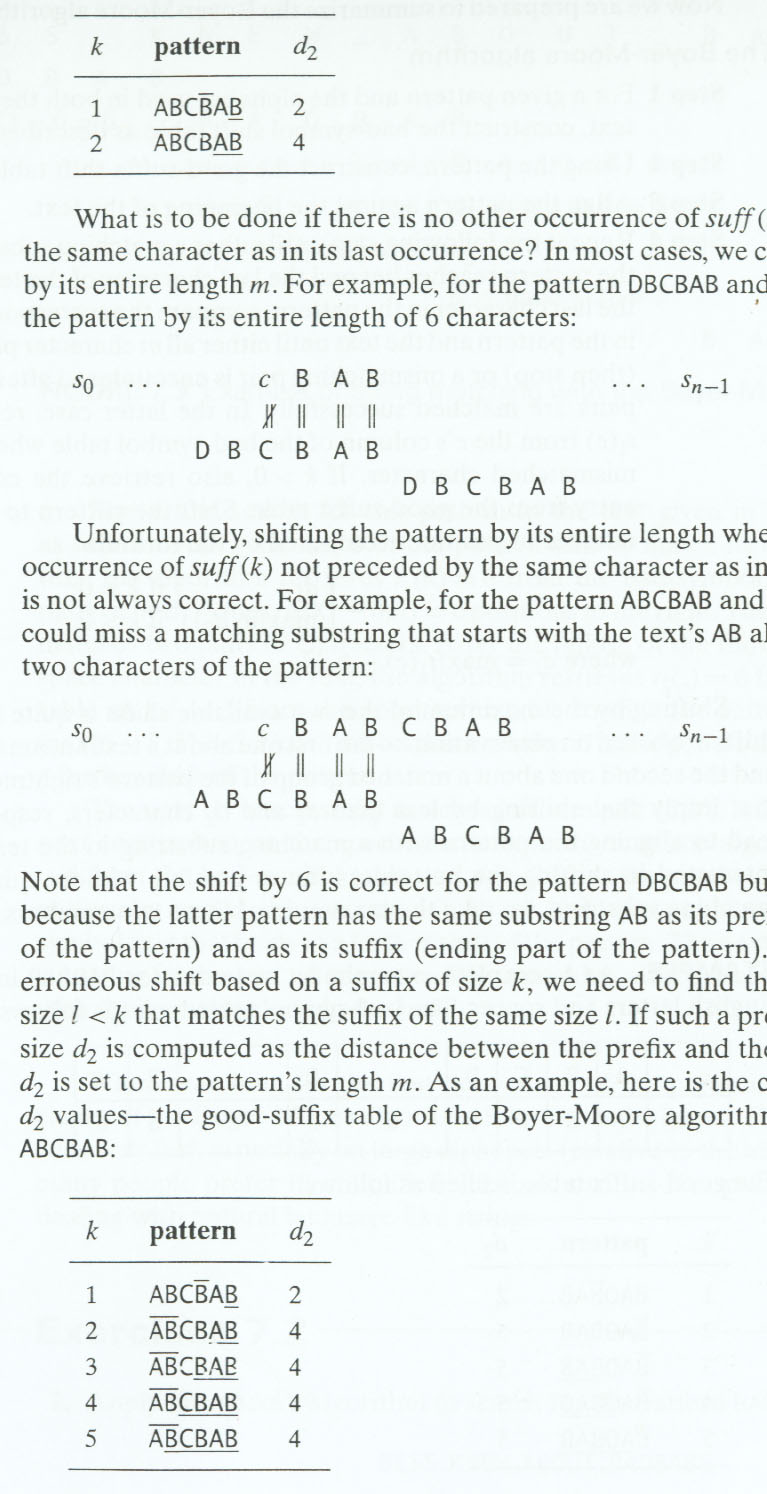 CSG523/ Desain dan Analisis Algoritma
28
Good-Suffix Shift
To avoid such a shift, we need to find the longest prefix of size l < k that matches the suffix of the same size l.
If such a prefix exist, the shift size d2 is computed as the distance between the prefix and suffix; otherwise d2 is set to the pattern’s length m.
CSG523/ Desain dan Analisis Algoritma
29
Good-Suffix Shift Table
Here is the complete list of the d2 values for the pattern ABCBAB.
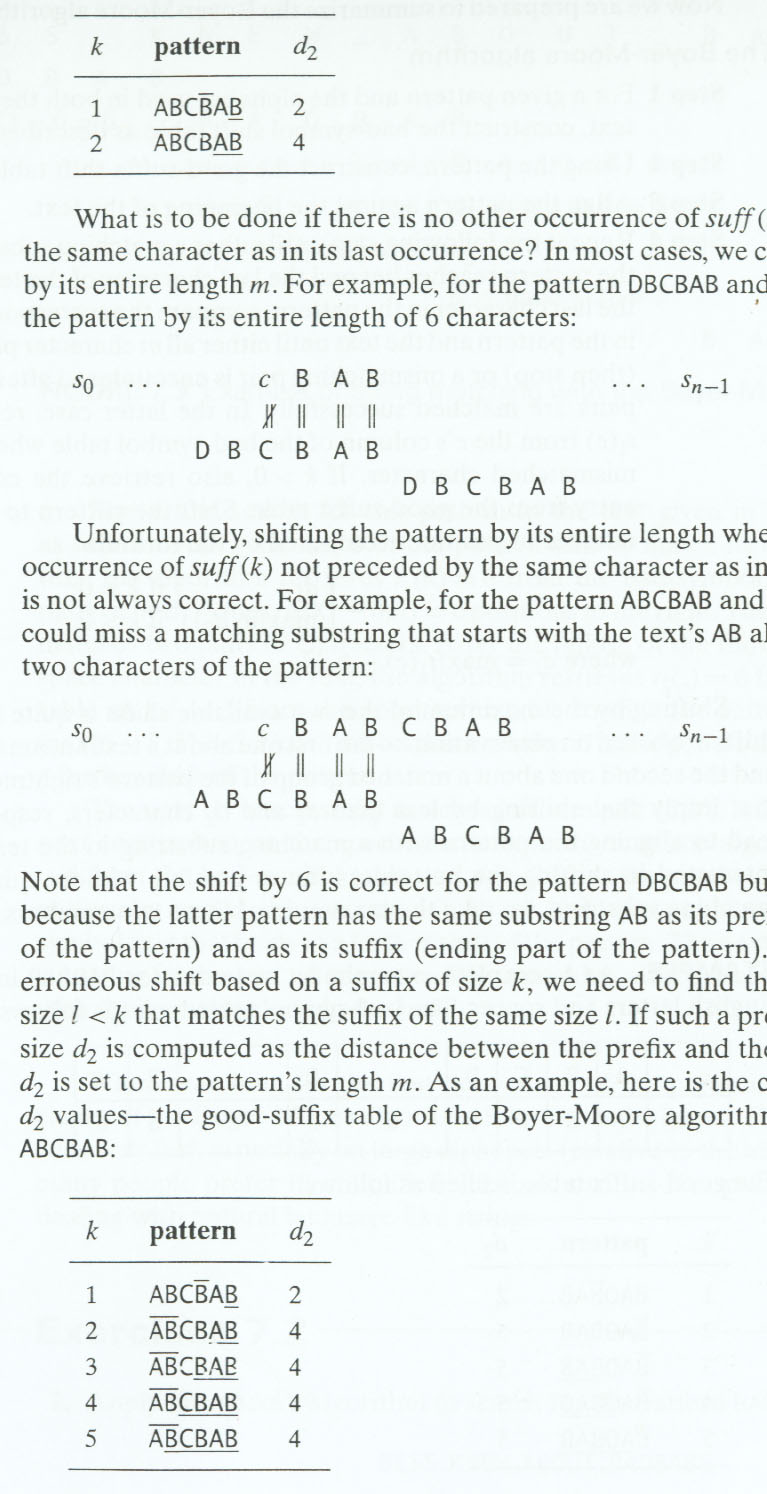 CSG523/ Desain dan Analisis Algoritma
30
Boyer-Moore Algorithm
Step 1. Construct the bad symbol shift table.
Step 2. Using the pattern, construct the good-suffix shift table.
Step 3. Align the pattern against the beginning of the text.
Step 4. Repeat the following until either a matching substring is found or the pattern reaches beyond the last character of the text. Starting with the last character in the pattern, compare the corresponding characters in the pattern and text until either all m character pairs are matched (then stop) or a mismatching is encountered after k0 character pairs are matched successfully.
CSG523/ Desain dan Analisis Algoritma
31
Step 4 (cont’d)
In the latter case, retrieve the entry t1(c) from the c’s column of the bad-symbol table where c is the text’s mismatched character. If k>0, also retrieve the corresponding d2 entry from the good-suffix table. Shift the pattern to the right by the number of positions computed by the formula


	where d1 = max{t1(c)- k, 1}
CSG523/ Desain dan Analisis Algoritma
32
Example
Consider searching for BAOBAB in a text made of English letters and spaces. The bad-symbol table looks as follow:
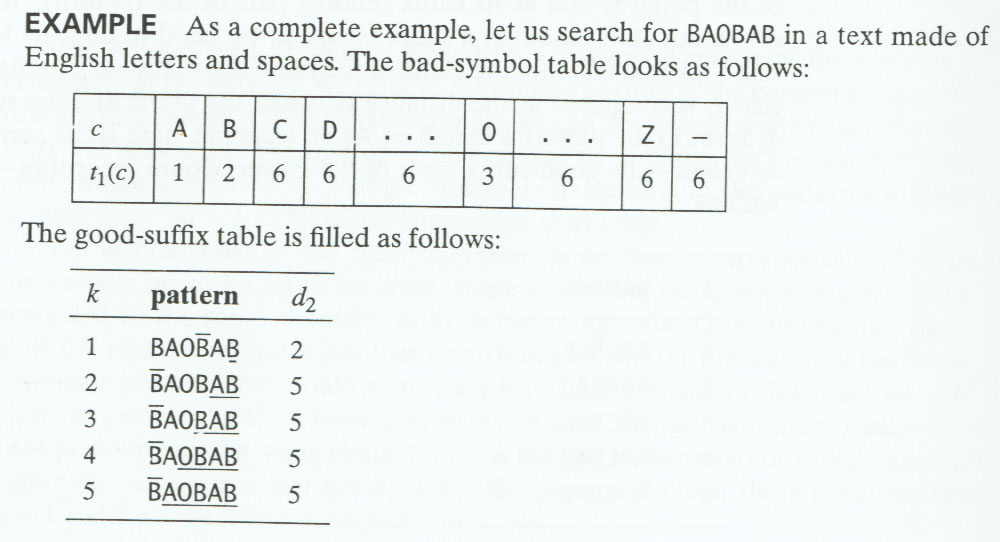 CSG523/ Desain dan Analisis Algoritma
33
Example (cont’d)
The good-suffix table is filled as follow:
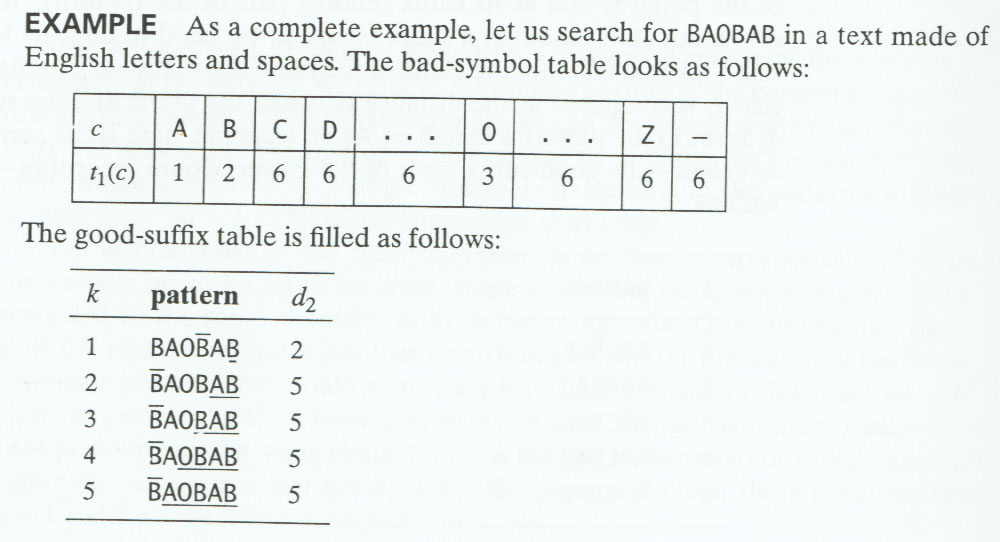 CSG523/ Desain dan Analisis Algoritma
34
Example (cont’d)
String matching with Boyer-Moore Algorithm
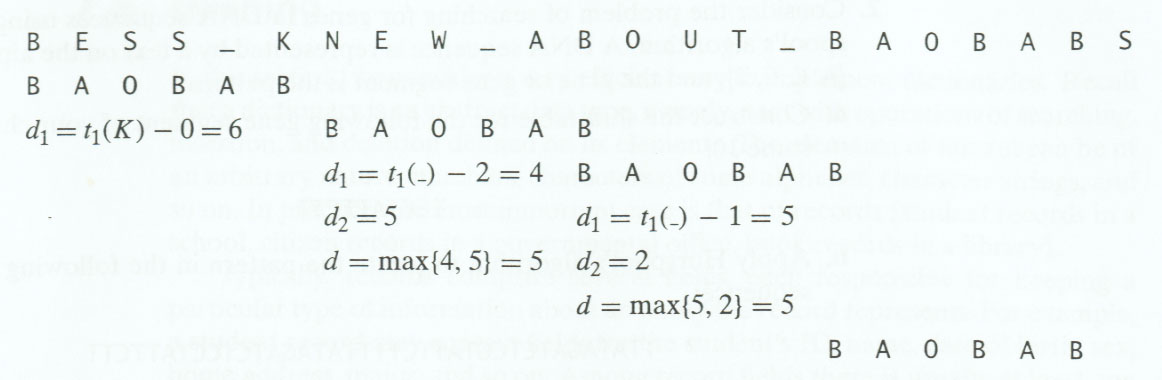 CSG523/ Desain dan Analisis Algoritma
35
Pattern matching
Knuth-Morris-Pratt algorithm:  refine the shift computation by analyzing the structure of the pattern
Basic idea:
Identical substrings
Different characters
0    …    s   	….  k     (k+1)  	….  m-1
0…  i    …    i+s   ….  i+k  i+(k+1)  ….  i+m-1   ….       n
0    	….  k-s  k-s+1     	….  m-1
One search for the largest possible shift which doesn’t skip any occurrence and could lead us to an occurrence:
  shift(k) = min{s>0| p[s..k]=p[0..k-s]}
CSG523/ Desain dan Analisis Algoritma
36
Pattern matching
KMP(t[0..n-1],p[0..m-1])
  shift[-1..m-2]:=shift_computation(p[0..m-1])
  i:=0 
  j:=0
  WHILE i<=n-m-1 DO
      WHILE t[i+j]=p[j] AND j<m DO j:=j+1
      IF j=m THEN RETURN I
      ELSE
            i:=i+shift[j-1] 
            j:=max{j-shift[j-1],0}
   RETURN -1
Computation of shift table
Index in the text
Index in the pattern
Compare t[i..i+m-1] and p[0..m-1]
from left to right
Shift the pattern
Skip the characters in the pattern already compared
CSG523/ Desain dan Analisis Algoritma
37
Pattern matching
Pattern matching
Shift_computation(p[0..m-1])
  shift[-1]:=1; shift[0]:=1
  i:=1 
  j:=0
  WHILE i+j<m DO
      IF p[i+j]=p[j]  THEN shift[i+j]:=i
                                      j:=j+1
      ELSE
            IF j=0 THEN shift[i]:=i+1
            i:=i+shift[j-1] 
            j:=max{j-shift[j-1],0}
   RETURN -1
The first or the second positions are different
Index in the pattern interpreted as text
Index in the pattern
CSG523/ Desain dan Analisis Algoritma
38